TỰ NHIÊN XÃ HỘI 1
BÀI 16: Chăm sóc và bảo vệ cây trồng
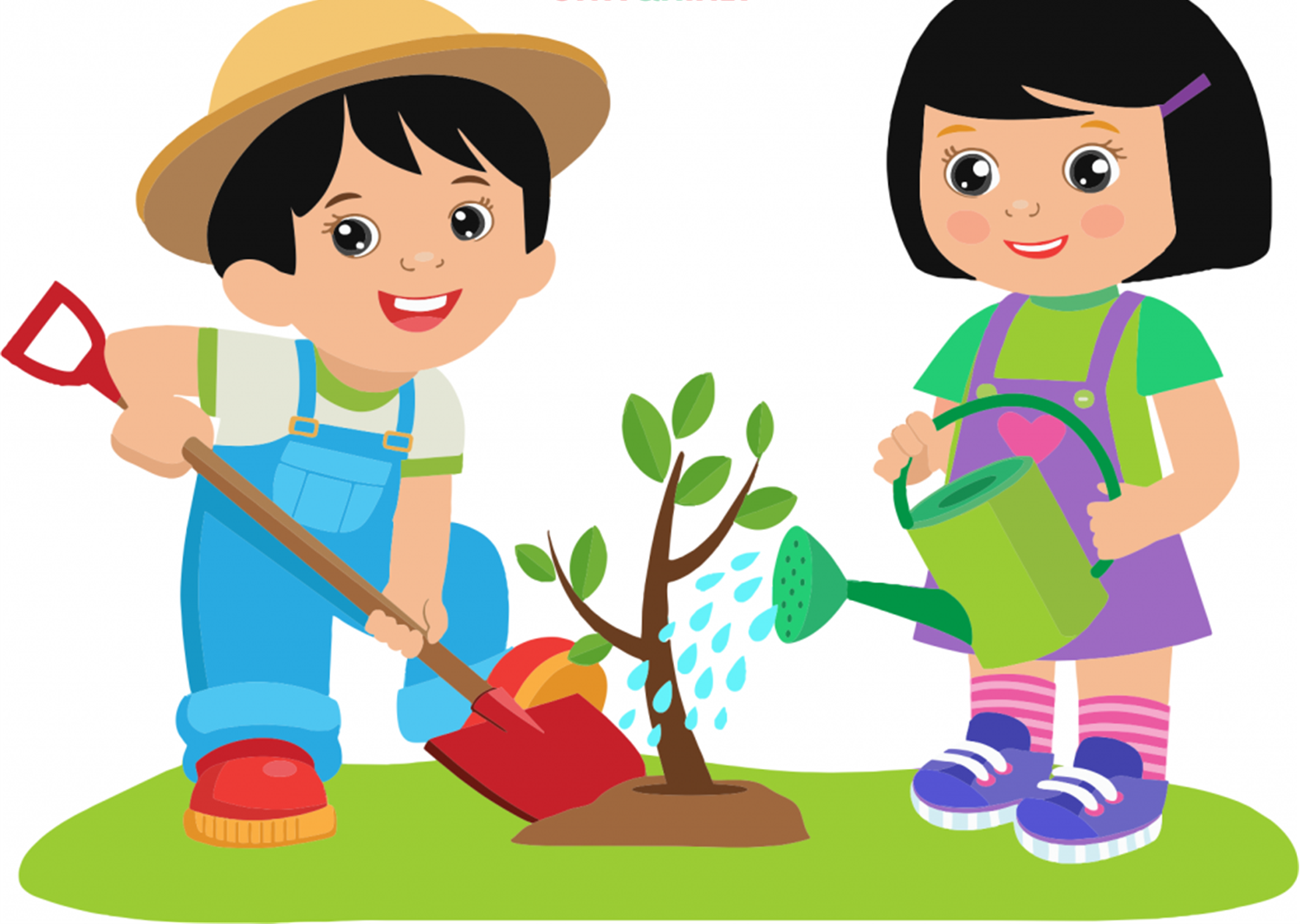 Làm thế nào để cây lớn lên và khỏe mạnh nhỉ ?
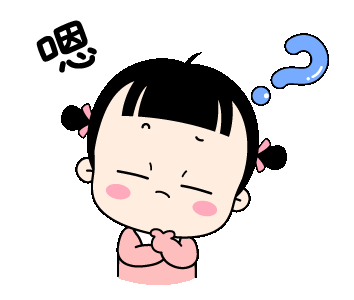 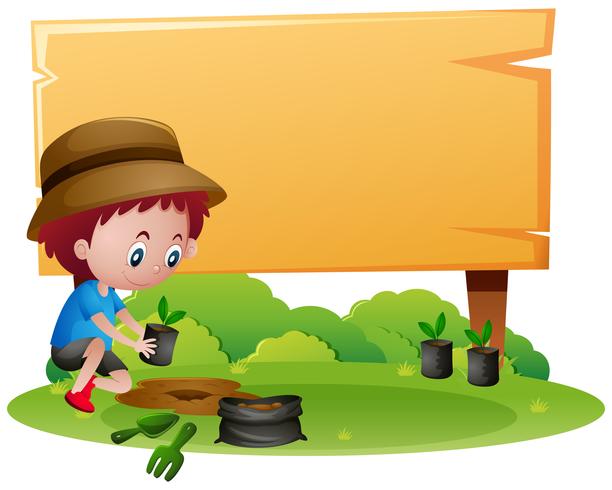 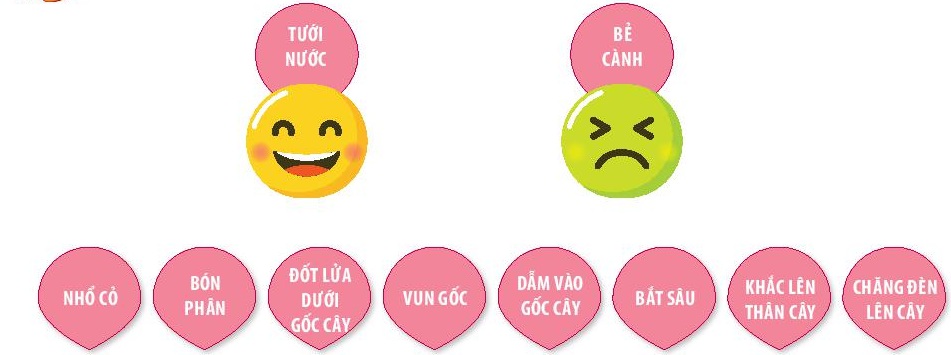 Tìm các cánh hoa
Vận dụng
Đánh dấu + vào các hình thể hiện việc nên làm để chăm sóc và bảo vệ cây.
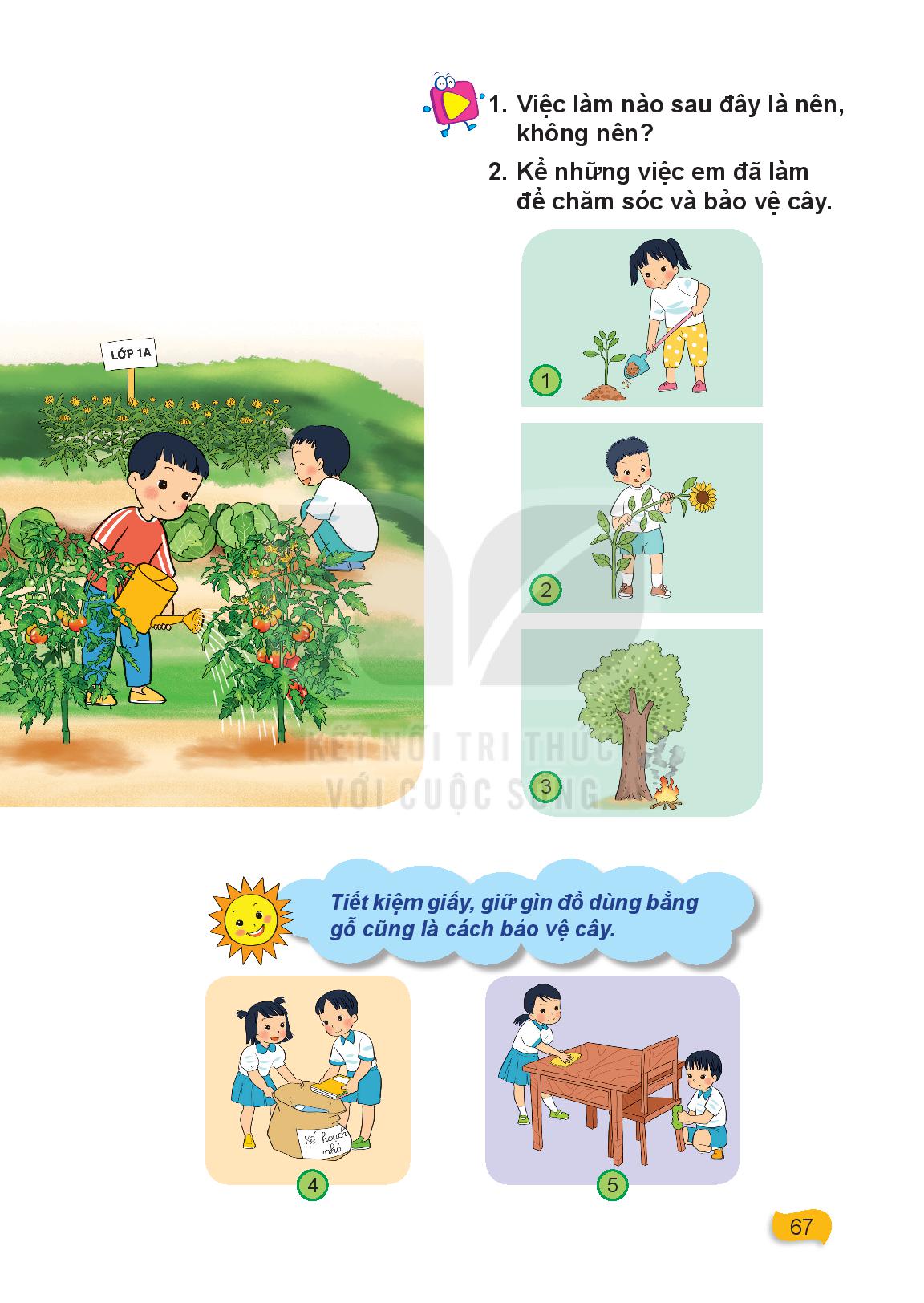 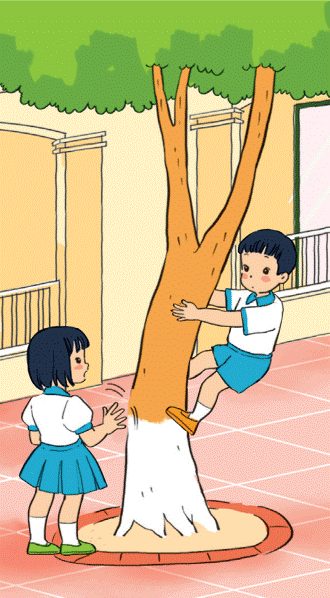 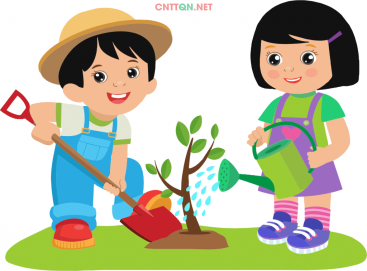 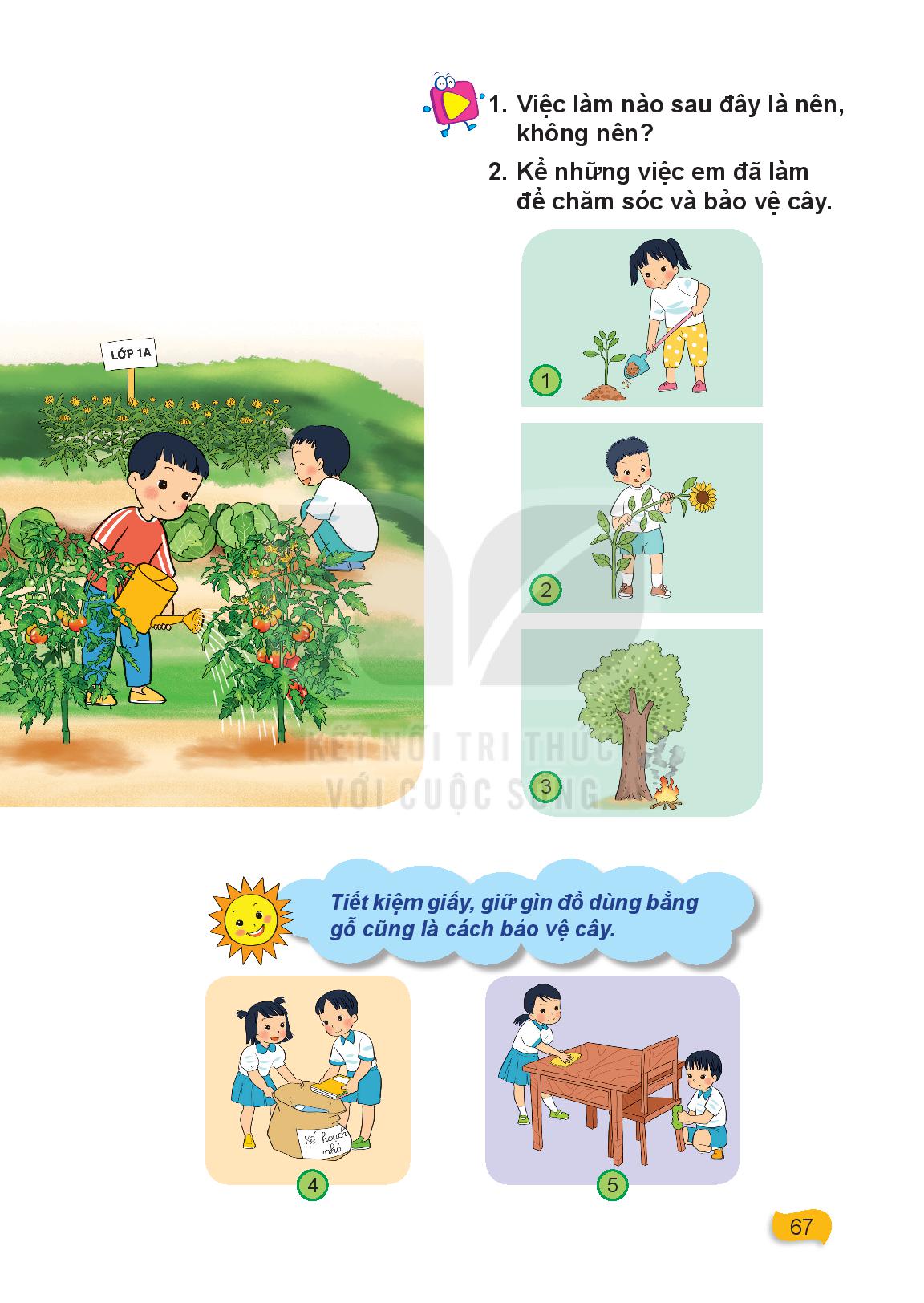 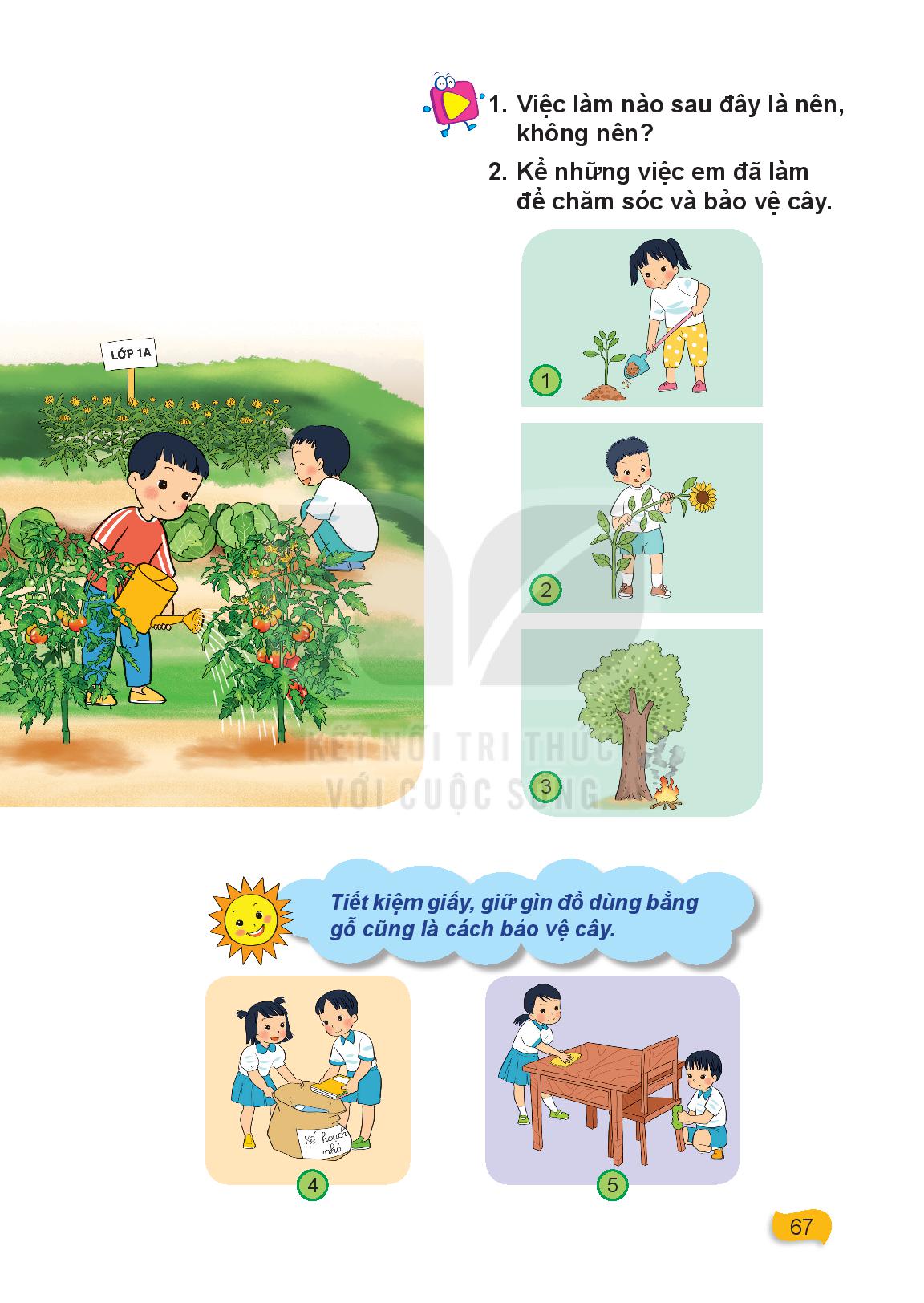 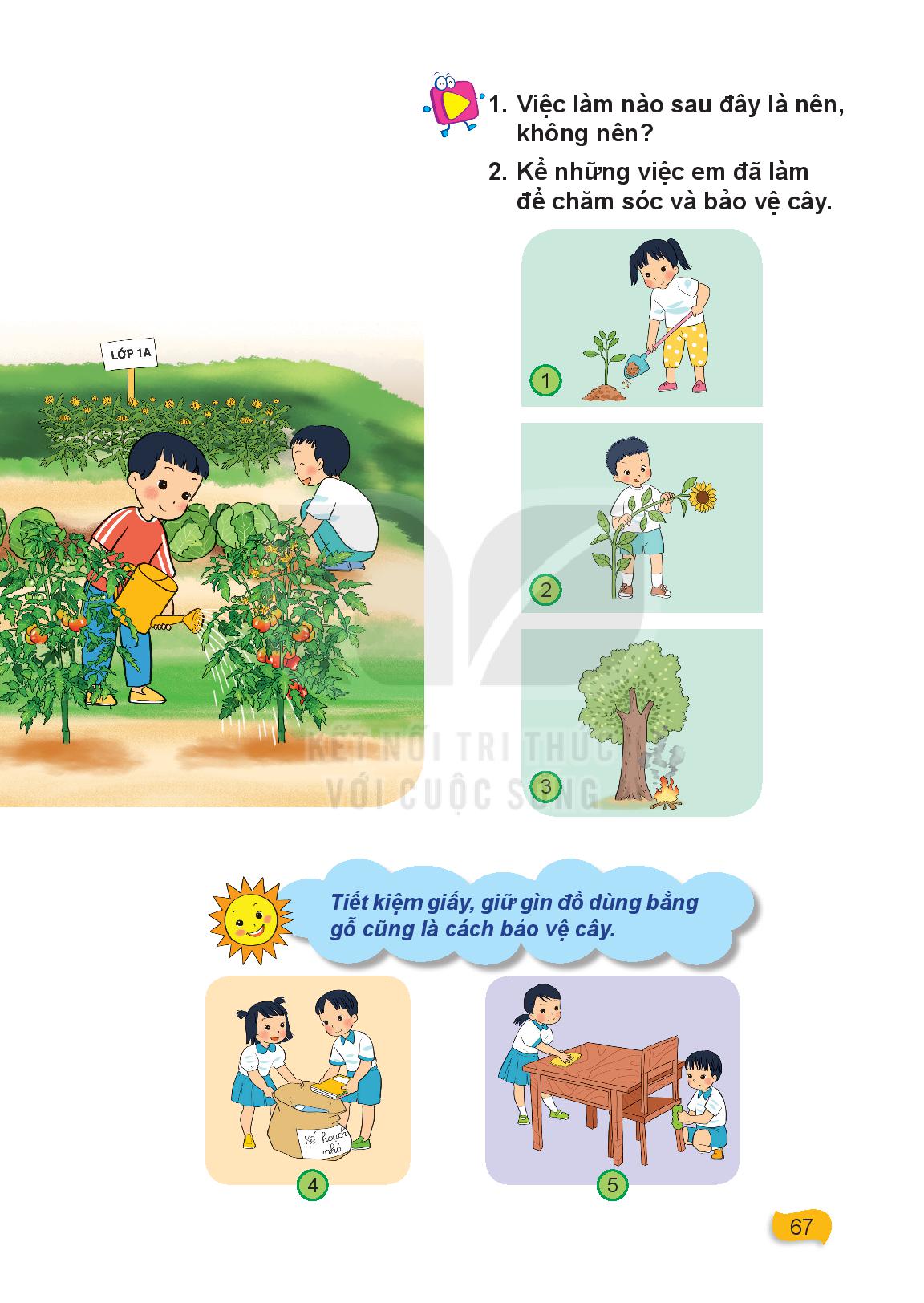 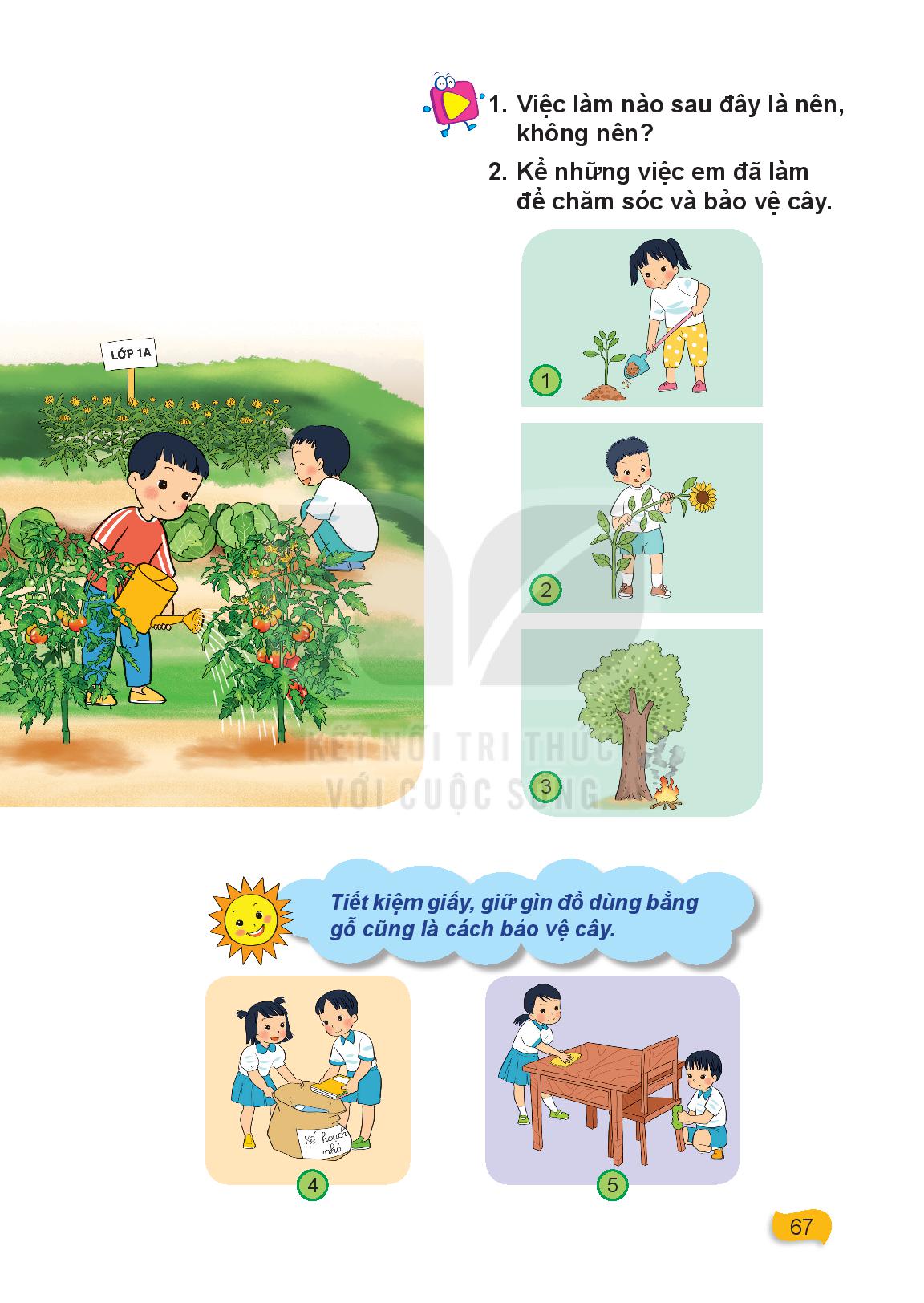 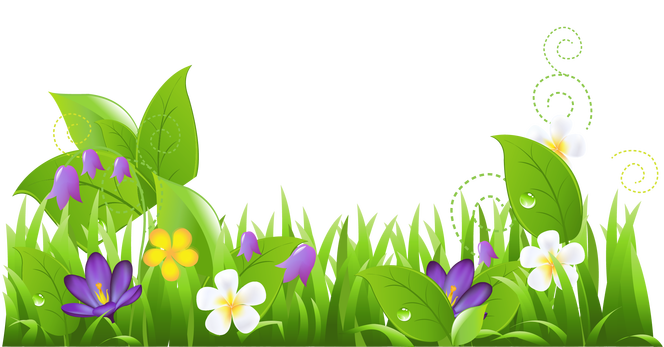 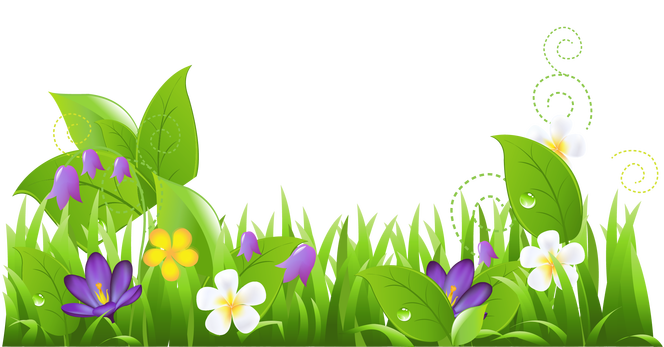 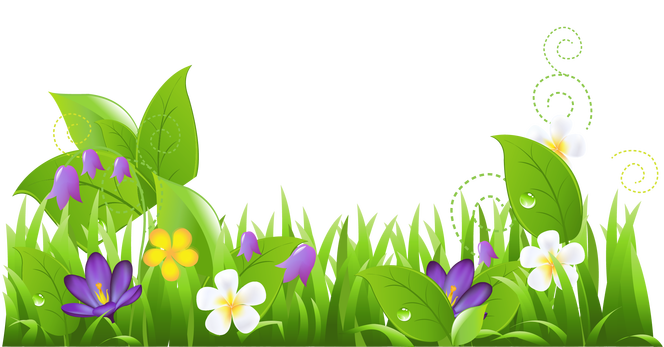 TƯỚI NƯỚC
BẺ CÀNH
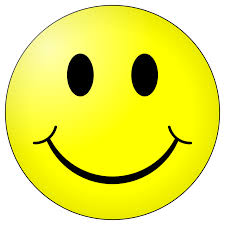 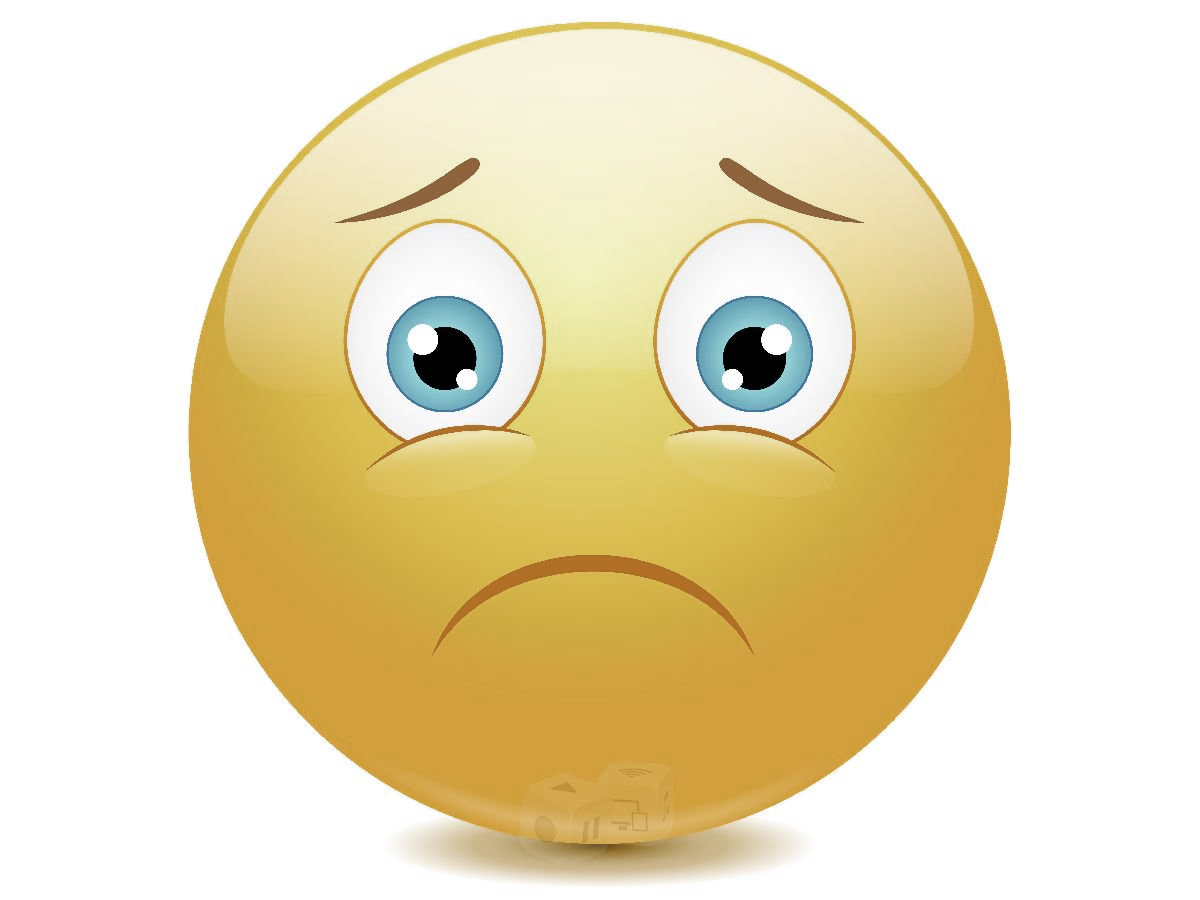 ĐỐT LỬA DƯỚI GỐC CÂY
DẪM VÀO GỐC CÂY
CHĂNG ĐÈN LÊN CÂY
ĐỐT LỬA DƯỚI GỐC CÂY
BÓN PHÂN
VUN GỐC
KHẮC LÊN THÂN CÂY
CHĂNG ĐÈN LÊN CÂY
KHẮC LÊN THÂN CÂY
DẪM VÀO GỐC CÂY
NHỔ CỎ
NHỔ CỎ
BÓN PHÂN
VUN GỐC
BẮT SÂU
BẮT SÂU
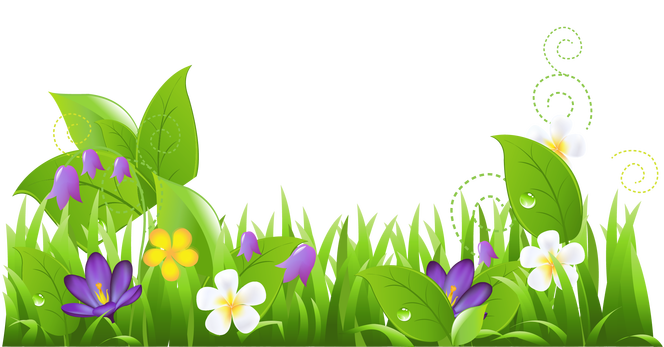 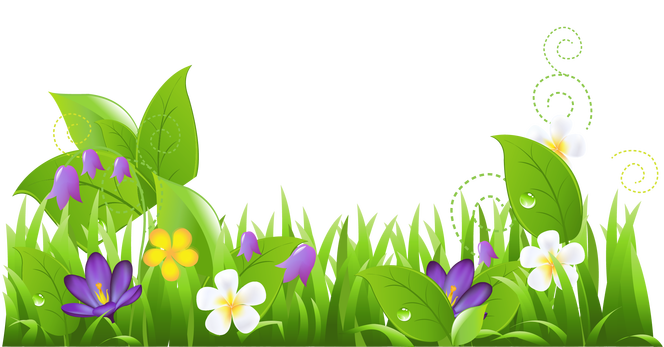 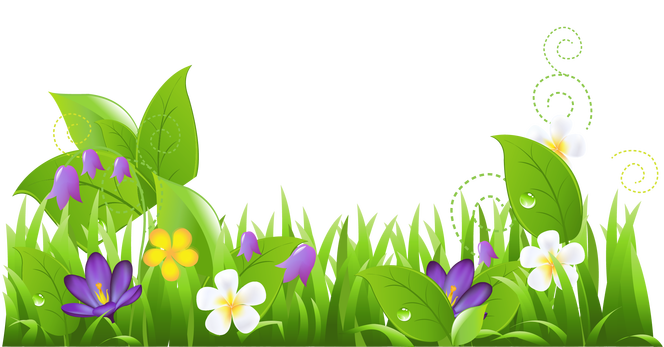 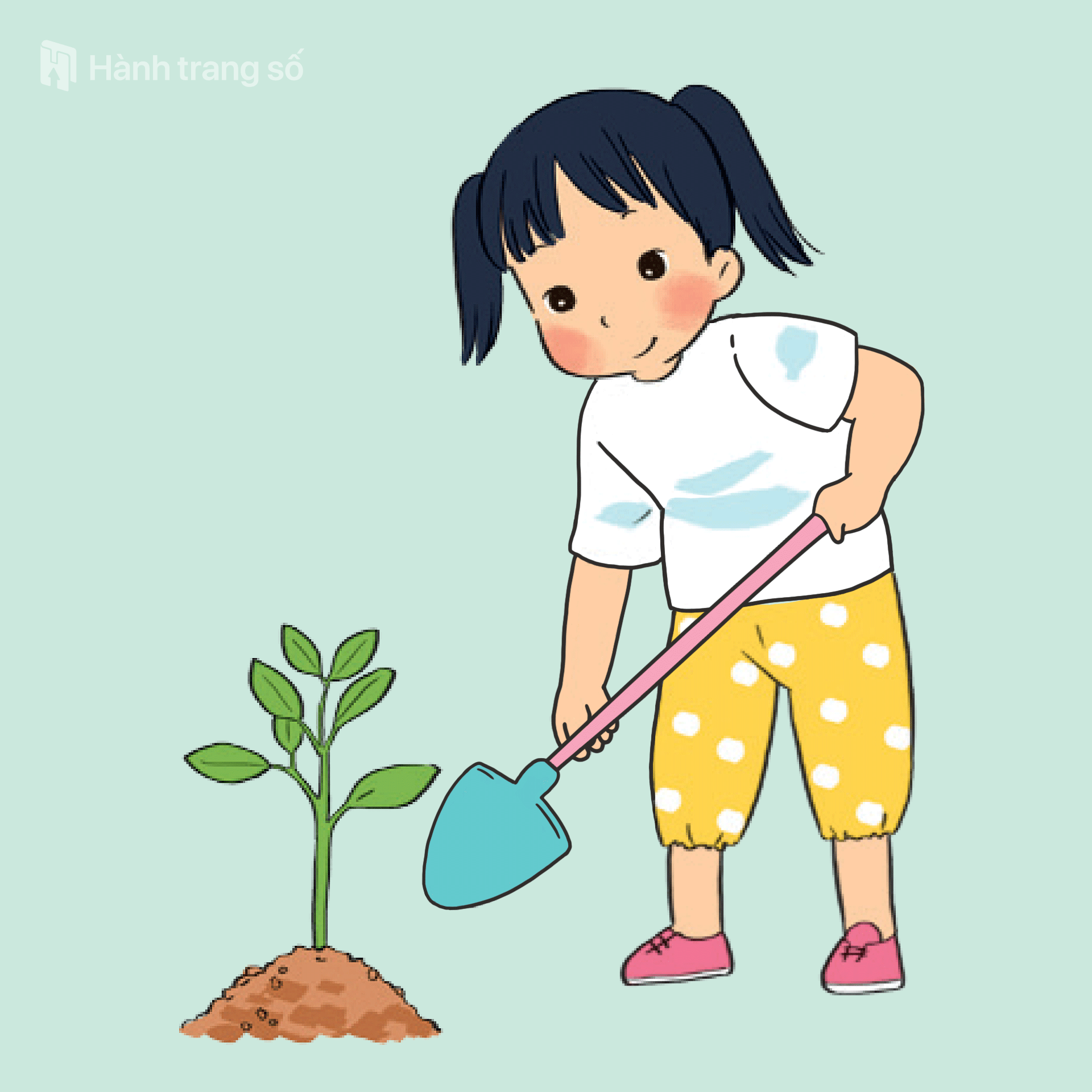 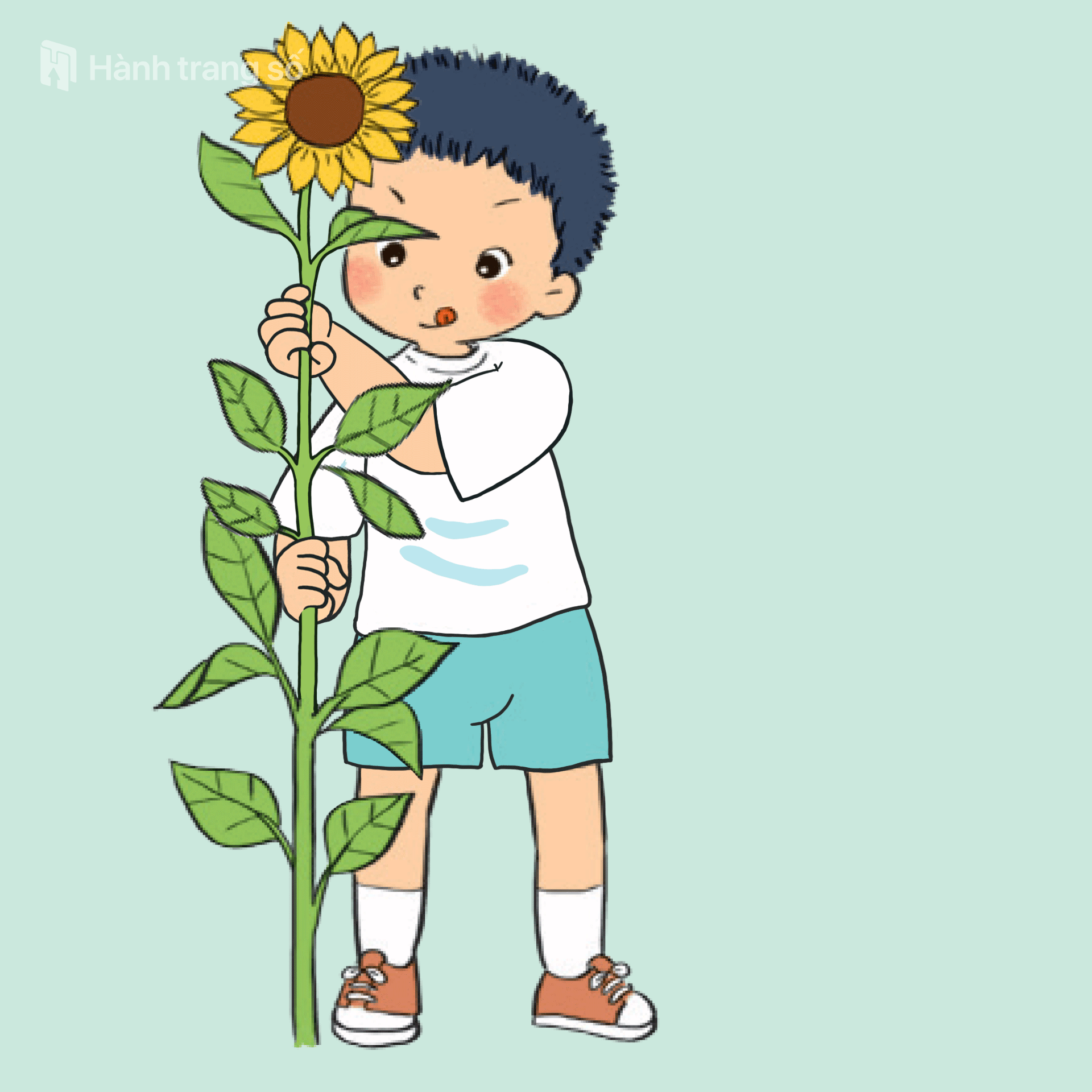 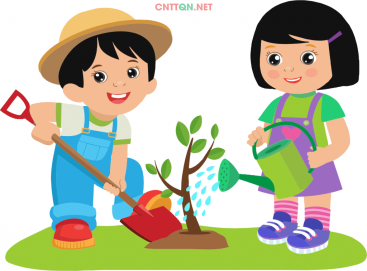 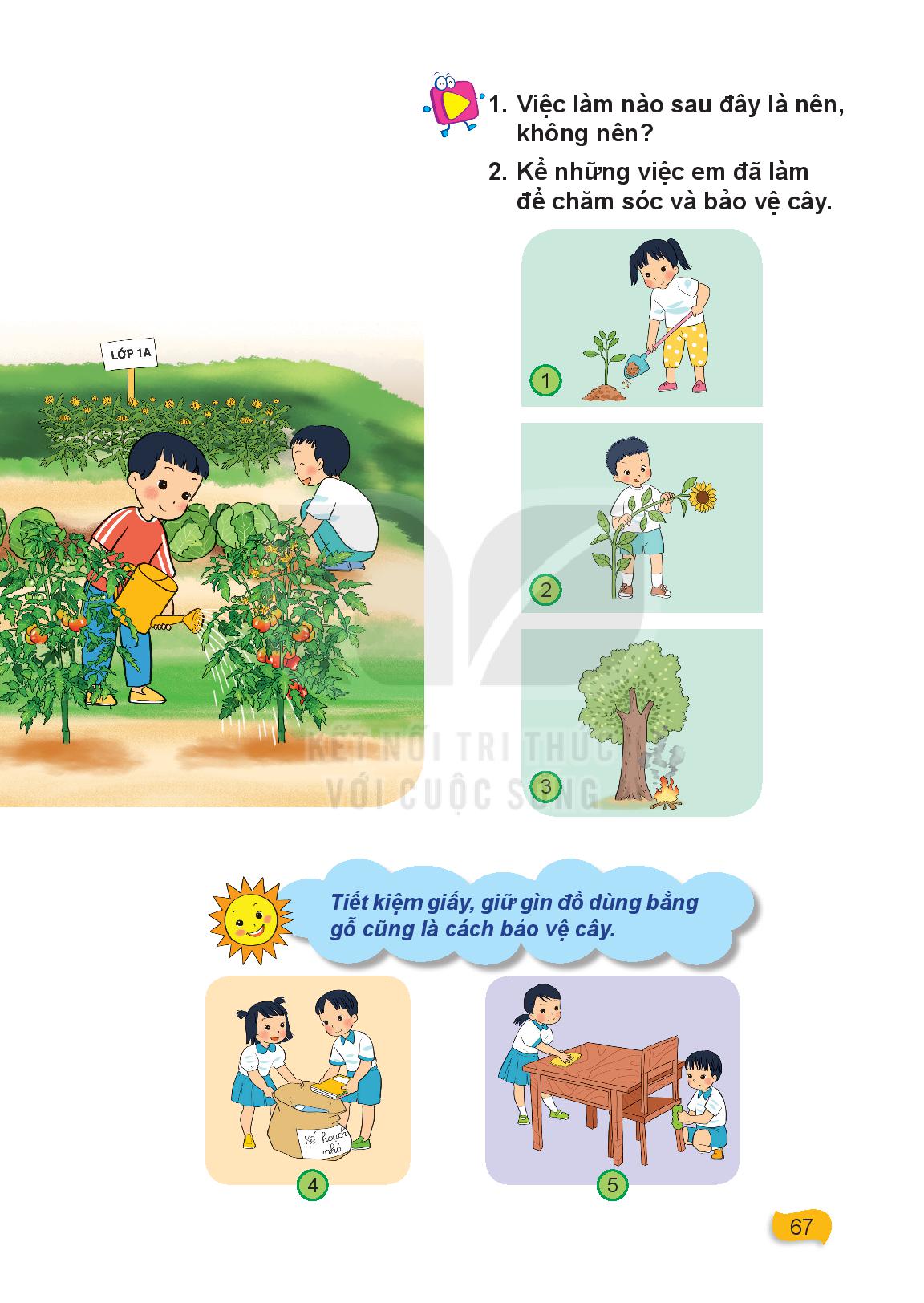 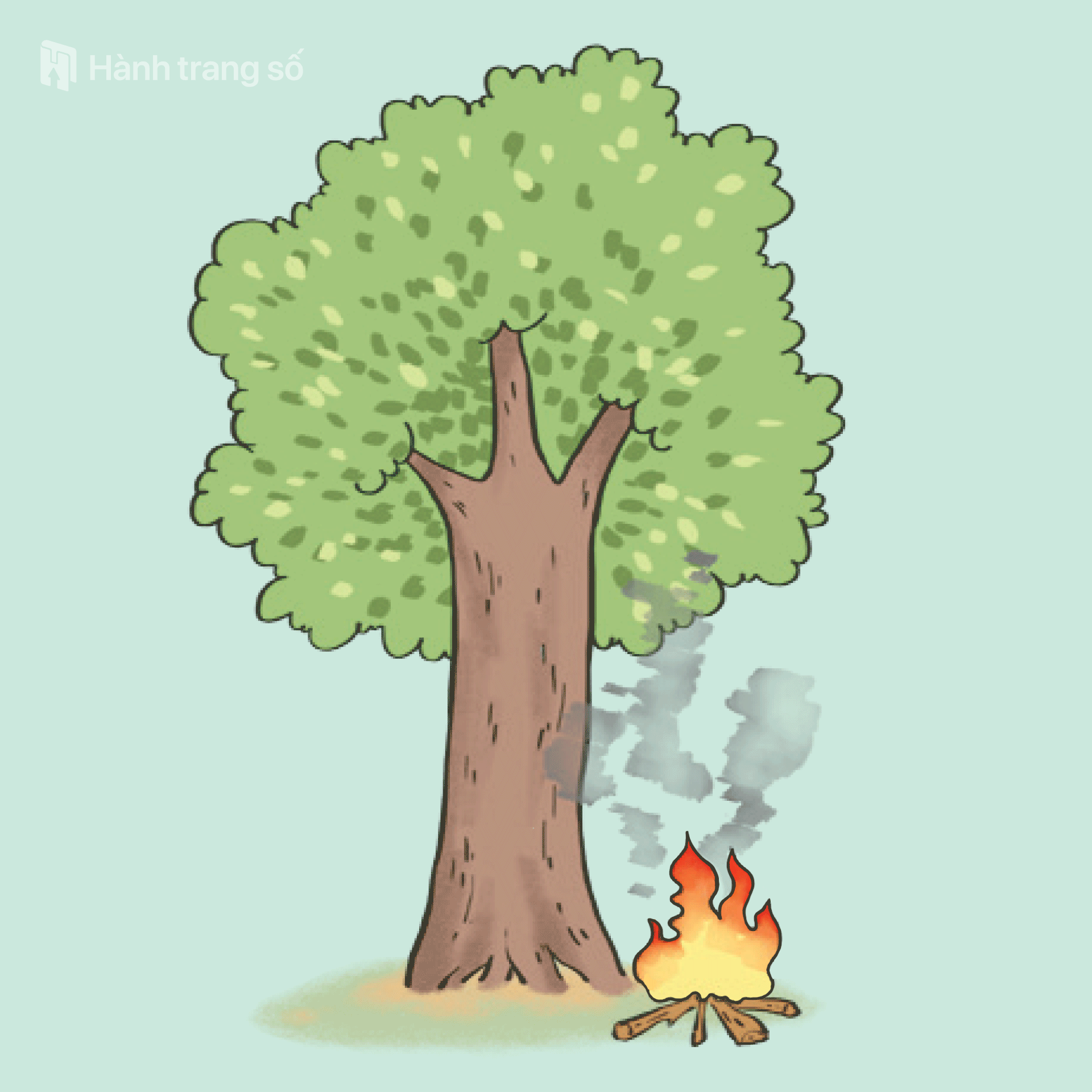 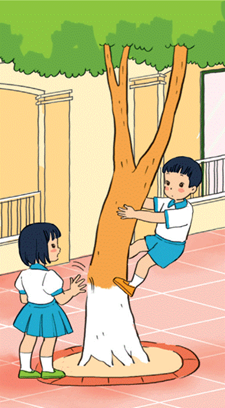 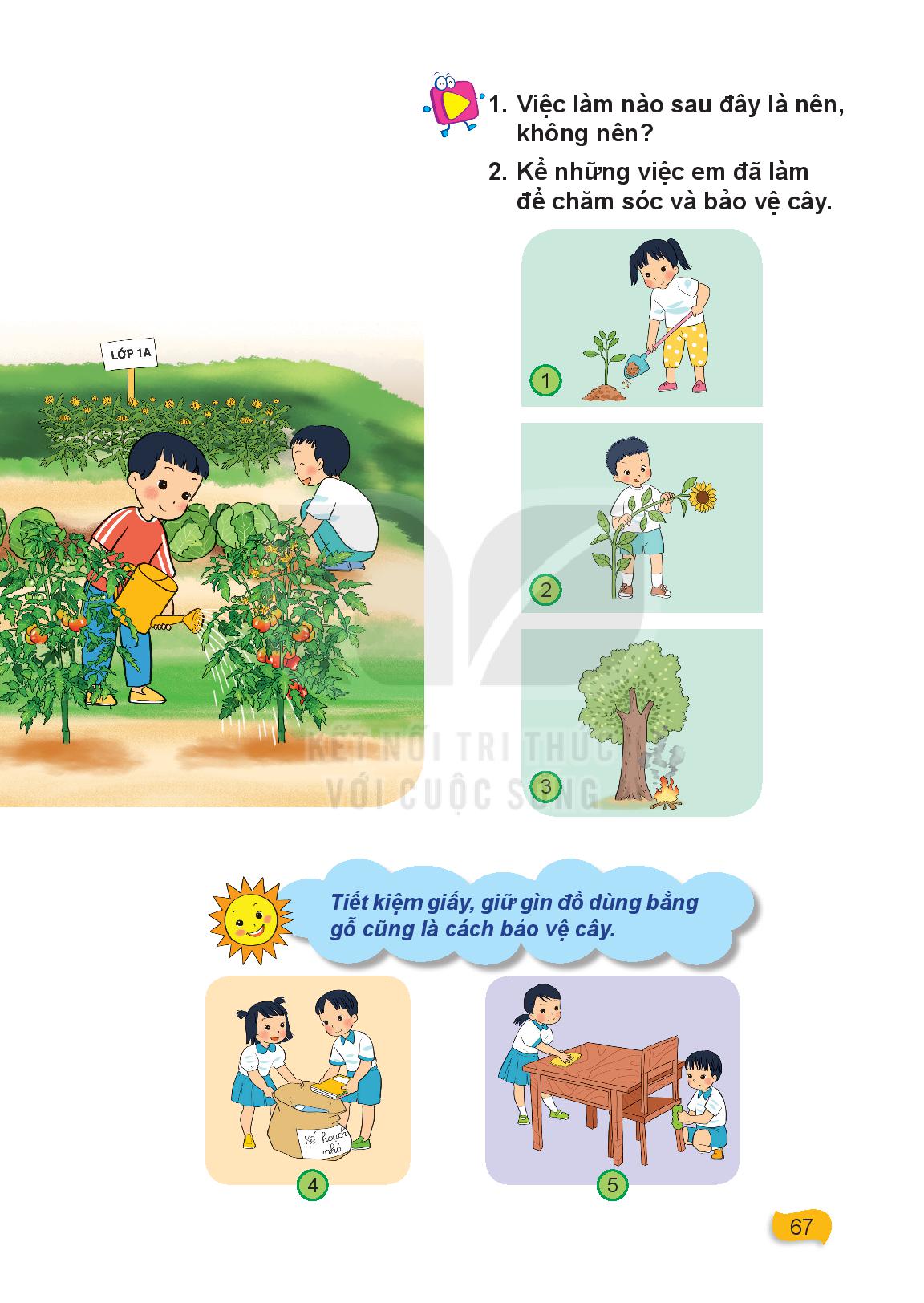 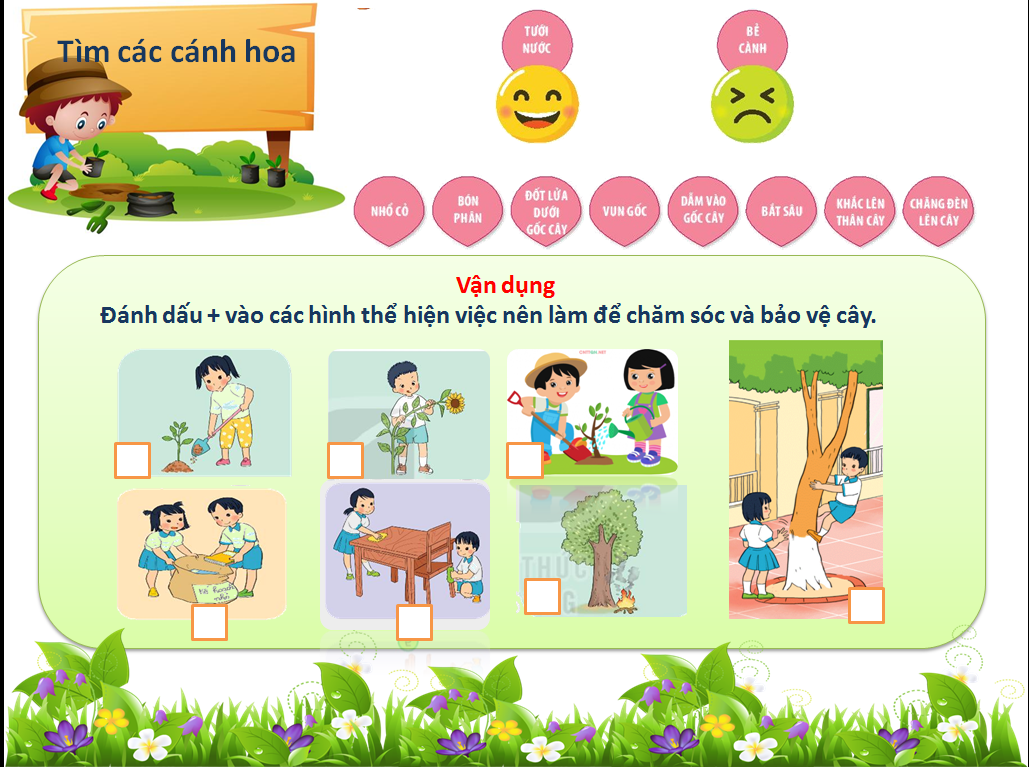 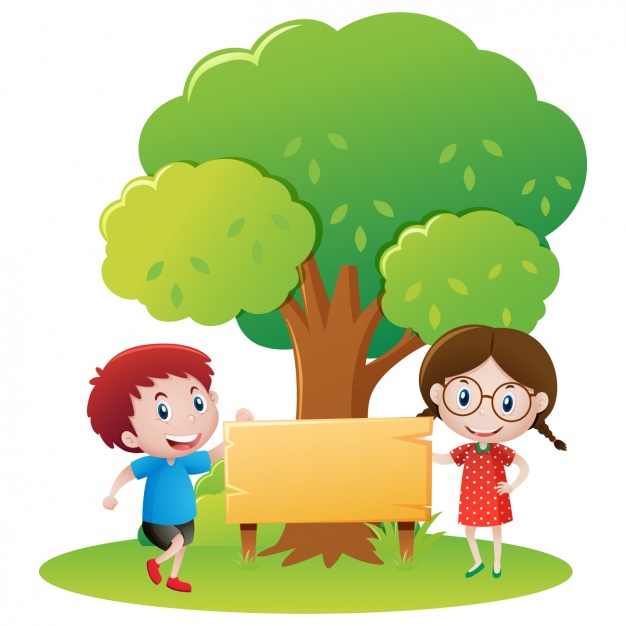 Chăm sóc và bảo vệ 
cây trồng
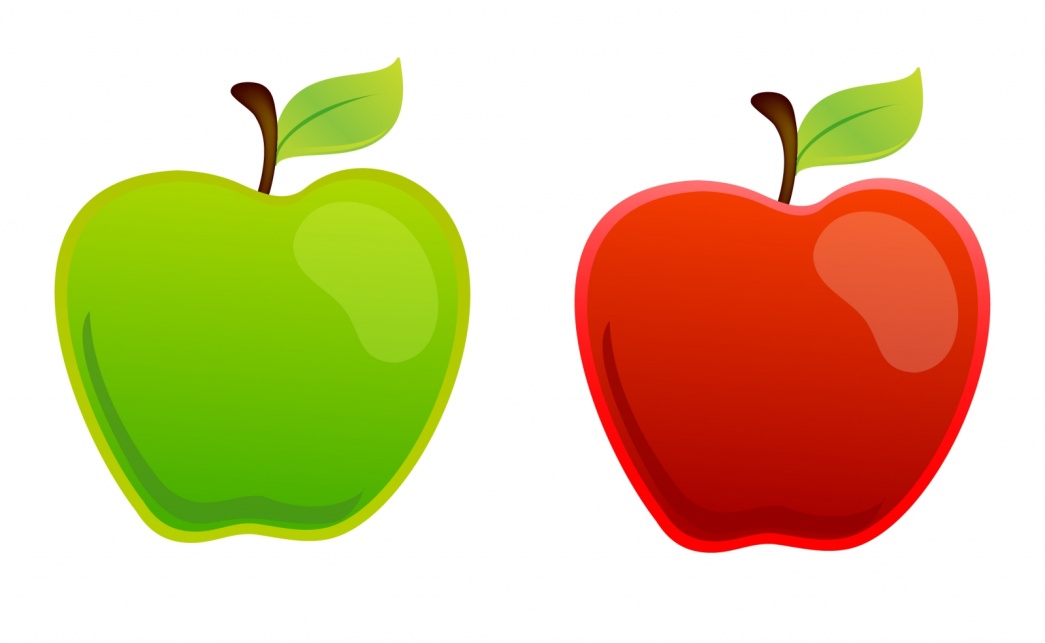 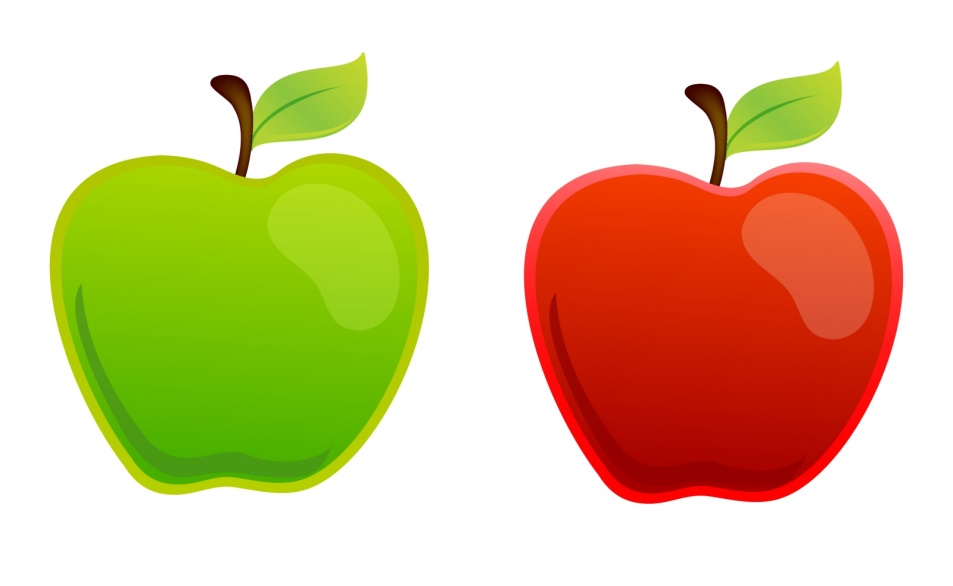 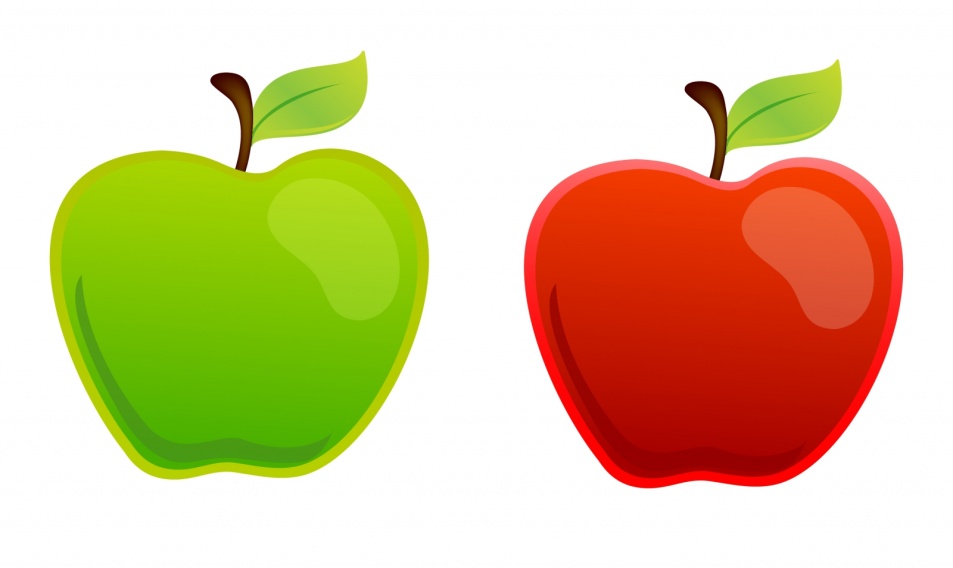 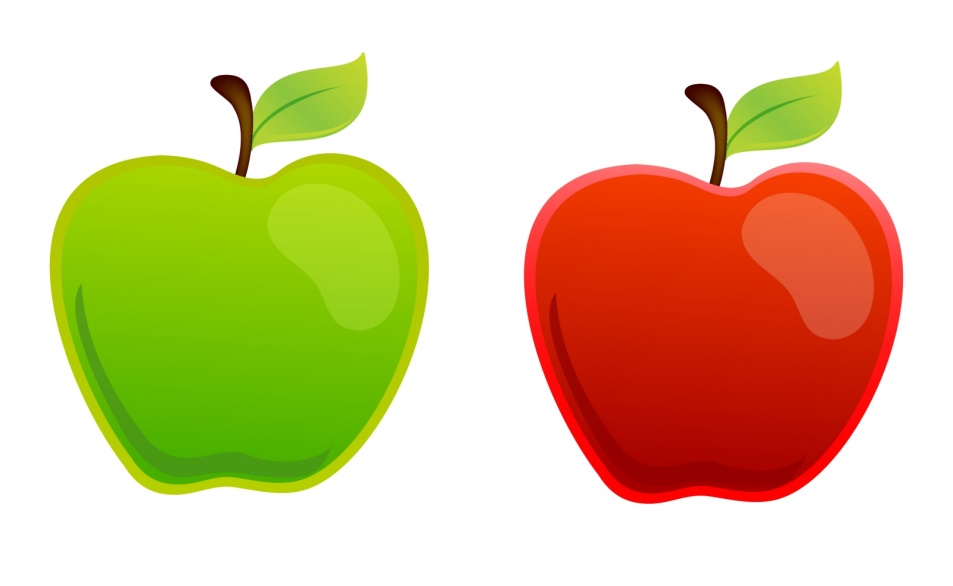 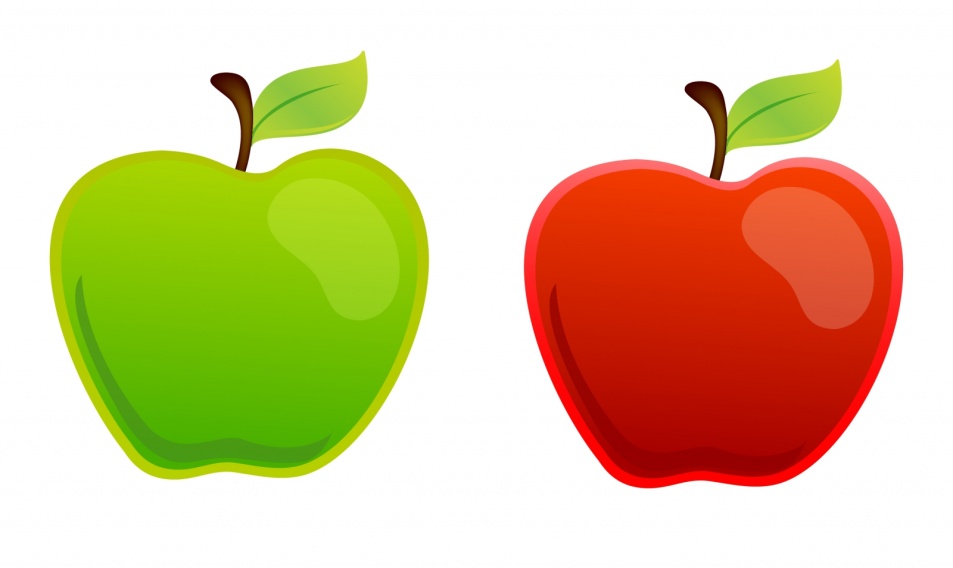 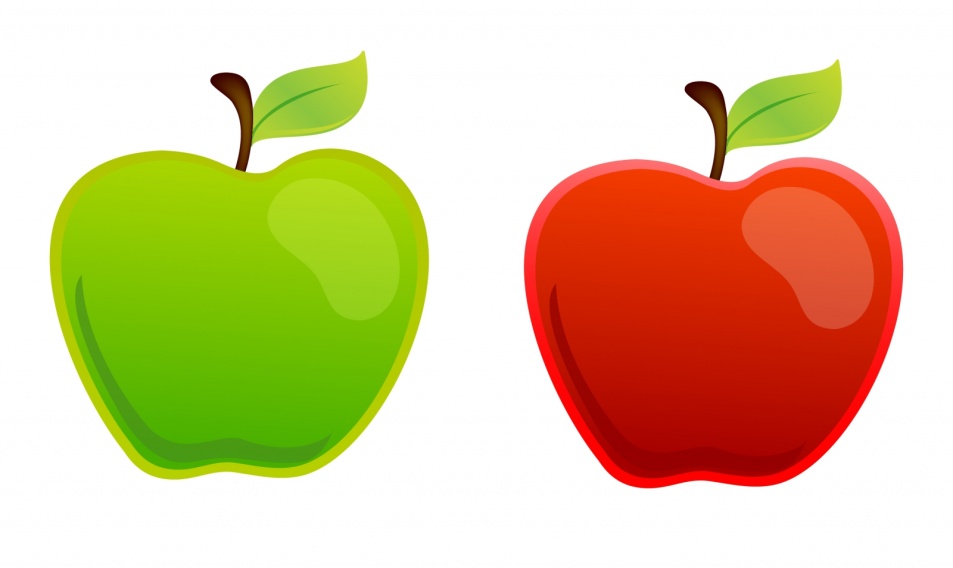